Fachvorstellung: Religion
Christian Brocks
In unserer oftmals unübersichtlichen Welt beschäftigen jeden Menschen bestimmte Fragen:
„Woher kommt die Welt?“
„Was ist Sinn und Ziel meines Lebens?“
„Was ist der richtige Weg zum Glück?“
„Existiert Gott?“ 
„Was ist gut und böse und warum?“ 

Der Religionsunterricht bietet die Möglichkeit, sich auf die Suche nach Antworten auf diese Fragen zu machen.
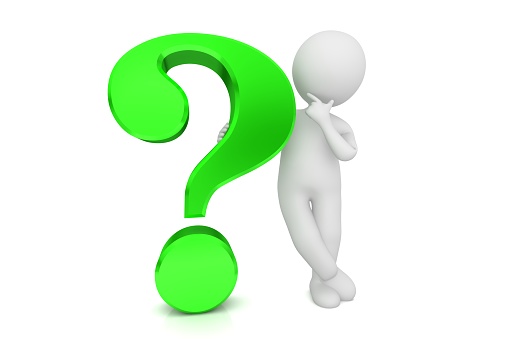 Christian Brocks
Fachvorstellung:Religion
Aufgaben und Ziele des Faches
Welche Inhalte erwarten dich?
Wer sollte Religionslehre wählen?
Fragen
1. Aufgaben und Ziele des Faches
Religiöse / Interreligiöse Bildung
RU erschließt die religiöse Dimension der Wirklichkeit und des eigenen Lebens

Lebensbezug
RU nimmt die SchülerInnen in ihrer Lebenswelt und ihrer Auffassung ernst
1. Aufgaben und Ziele des Faches
Beitrag zur Persönlichkeits-entwicklung und Weltorientierung
Werteerziehung
Empathiefähigkeit entwickeln
Solidarität/ Toleranz fördern
Aufbau sozialer Verantwortung
Gesellschaftliche und kulturelle Mitgestaltung
Tragfähige Lebensorientierung
Vertiefung der Allgemeinbildung
1. Aufgaben und Ziele des Faches
Dafür benötigen die SchülerInnen verschiedene Kompetenzen:
Sachkompetenz
Methodenkompetenz
Urteilskompetenz
Handlungskompetenz
2. Welche Inhalte erwarten 			dich in der EF?
Die Inhaltsfelder des Lehrplans für die EF:
Inhaltsfeld 1: Mensch in christlicher Perspektive

Inhaltsfeld 2: Christliche Antwort auf die Gottesfrage

Inhaltsfeld 5: Verantwortliches Handeln aus christlicher Motivation
2. Welche Inhalte erwarten 			dich in der EF?
Die Inhaltsfelder des Lehrplans für die EF:
Inhaltsfeld 1: Der Mensch in christlicher Perspektive
Was ist der Mensch?
Religiosität in der pluralen Gesellschaft
Streben nach Freiheit
Sehnsucht nach gelingendem Leben
Verantwortung für sich und andere
2. Welche Inhalte erwarten 			dich in der EF?
Die Inhaltsfelder des Lehrplans für die EF:
Inhaltsfeld 2: Christliche Antwort auf die Gottesfrage
Das Verhältnis von Vernunft/ Wissenschaft und Glaube
Schöpfungstheologie (Naturwissenschaft und Schöpfungsglaube)
Religionskritik
2. Welche Inhalte erwarten 			dich in der EF?
Die Inhaltsfelder des Lehrplans für die EF:
Inhaltsfeld 5: Verantwortliches Handeln aus christlicher Motivation
Der Mensch als sittliches Subjekt
Charakteristika christlicher Ethik
Wie kann ich ethisch argumentieren?
Ethische Urteilsbildung
2. Welche Inhalte erwarten 			dich in der EF?
Exemplarische Reihenthemen:
Religion und Organspende – Moralische Pflicht eines Christen? – Erörterung der Kontroverse der Organspende in ethischer Perspektive.
Aktive Sterbehilfe: „Mit der Lizenz zum Töten?!“ – Ethische Fragen zum Ende des Lebens.
2. Welche Inhalte erwarten 			dich in der EF?
Exemplarische Reihenthemen:
Stimmen aus der Politik und der Theologie – Sollte sich Kirche politisch einmischen dürfen?
Woran kann ich glauben?  Christliche Antworten auf die Gottesfrage am Beispiel der Exodus-Erzählung.
3. Wer sollte Religion wählen?
Du solltest Religion wählen, wenn …
du dich für ethische-religiöse Themen interessierst.
du dich mit den großen Fragen des Lebens auseinandersetzen möchtest.
3. Wer sollte Religion wählen?
Du solltest Religion wählen, wenn …
du dich mit biblischen, theologischen und philosophischen Texten auseinandersetzen möchtest.
 du kontrovers diskutieren und dabei Themen aus verschiedenen Perspektiven betrachten möchtest.
4. Fragen